Französisch-Intensivkurs August 2024
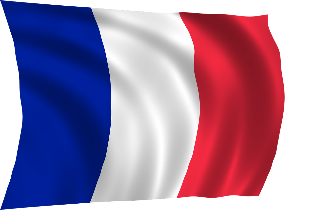 Wie schon seit mehreren Jahren, biete ich in der letzten Augustwoche an der iDSB :

VON Mittwoch, dem 21.08.2024  BIS Dienstag, dem 27.08.2024

einen freiwilligen Französischkurs an: 5 Tage mit jeweils 2 Stunden (2 Stunden à 60 min)
und verschiedenen Niveaus. (Kleine Gruppe mit max. 8 Schüler*innen) 
Der Preis hängt von der Anzahl der teilnehmenden Schüler*innen ab:

Grammatik und Konversation Wiederholung Découvertes 1 (5. Klasse)
Von 8.00 Uhr bis 10.00 Uhr

Grammatik und Konversation Wiederholung Découvertes Junior 2 (6. Klasse)
Von 10.00 Uhr bis 12.00 Uhr

Grammatik und Konversation Wiederholung Buch Découvertes 2 (7. Klasse)
Von 12.00 Uhr bis 14.00 Uhr

Grammatik und Konversation Wiederholung Buch Découvertes 3 (8. Klasse)
Von 14.30 Uhr bis 16.30 Uhr

„Table de conversation“ und Grammatik „à la carte“ (9. 10. 11. Klasse)
Von 16.30 Uhr bis 18.30 Uhr

INFOS UND ANMELDUNG: CHRISTINE SEHA - +32/479 543 561 – christine.seha@idsb.eu